АЛГЕБРА
8 класс
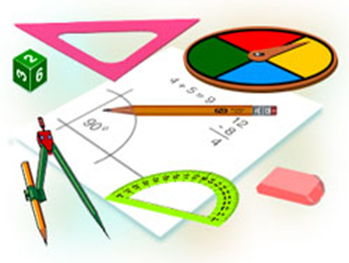 ТЕМА:
ФОРМУЛЫ НАХОЖДЕНИЯ КОРНЕЙ КВАДРАТНОГО УРАВНЕНИЯ. ДИСКРИМИНАНТ.
ПРОВЕРКА САМОСТОЯТЕЛЬНОЙ РАБОТЫ
ПРОВЕРКА САМОСТОЯТЕЛЬНОЙ РАБОТЫ
ФОРМУЛЫ НАХОЖДЕНИЯ КОРНЕЙ КВАДРАТНОГО УРАВНЕНИЯ. ДИСКРИМИНАНТ.
ФОРМУЛЫ НАХОЖДЕНИЯ КОРНЕЙ КВАДРАТНОГО УРАВНЕНИЯ. ДИСКРИМИНАНТ.
ФОРМУЛЫ НАХОЖДЕНИЯ КОРНЕЙ КВАДРАТНОГО УРАВНЕНИЯ. ДИСКРИМИНАНТ.
ФОРМУЛЫ НАХОЖДЕНИЯ КОРНЕЙ КВАДРАТНОГО УРАВНЕНИЯ. ДИСКРИМИНАНТ.
ФОРМУЛЫ НАХОЖДЕНИЯ КОРНЕЙ КВАДРАТНОГО УРАВНЕНИЯ. ДИСКРИМИНАНТ.
ФОРМУЛЫ НАХОЖДЕНИЯ КОРНЕЙ КВАДРАТНОГО УРАВНЕНИЯ. ДИСКРИМИНАНТ.
ФОРМУЛЫ НАХОЖДЕНИЯ КОРНЕЙ КВАДРАТНОГО УРАВНЕНИЯ. ДИСКРИМИНАНТ.
ЗАДАНИЯ ДЛЯ САМОСТОЯТЕЛЬНОГО РЕШЕНИЯ
Решить № 361 (2), 362 (2), 
363 (2).
На стр. 146
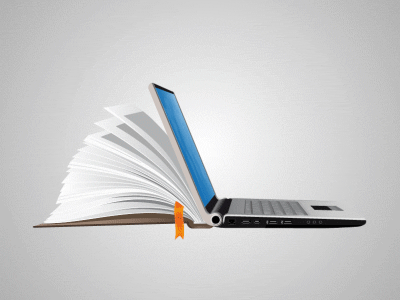